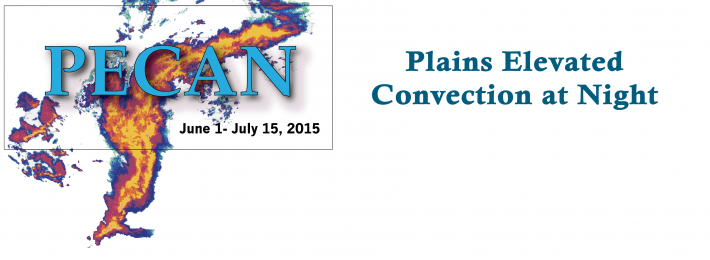 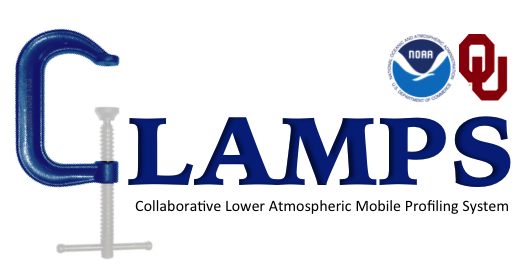 02/05/15
1
Nocturnal boundary-layer structure and evolution of the low-level jet during PECAN
Petra Klein, 
Elizabeth Smith,, Dave Turner, Evgeni Fedorovich
Thanks also to:
Matt Carney, Josh Gebauer, Tim Bonin, and Jennifer Newman
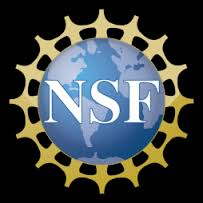 Supported by NSF Award #1359698
02/05/15
2
Why are LLJs and NBL structure important?
Improved forecasts of near surface temperatures at night are important for transportation and agriculture 
See e.g.: van der Velde et al. 2010; Cuxart and Jiménez 2011; Bartok et al. 2012; Prabha et al., 2011
Concentrations of near-surface ozone and other pollutants in urban and rural areas are affected by pollutant transport by accelerated winds above the surface in the NBL and the subsequent downward mixing 
See e.g.: Banta et al. 1998; Zhang and Rao 1999; Reitebuch et al. 2000; Solomon et al. 2000; Salmond and McKendry, 2005, Klein et al. 2014
Wind energy forecasts require accurate predications of winds and turbulence across the rotor disk 
See e.g.: Storm and Basu 2010; Banta et al. 2013
Role of LLJ in initiating nocturnal convection?
02/05/15
3
LLJ Formation
Blackadar Theory (1957):
A drastic decrease in turbulent mixing during the early evening leads to an inertial oscillation that is key mechanism for LLJ formation
Holton Theory (1967):
baroclinicity generated by sloping terrain causes LLJ formation
Both theories have deficiencies: 
The inertial oscillation cannot explain the geographical preference of LLJs and does not match well with observed LLJ characteristics (Lundquist 2003; Shapiro and Fedorovich 2009), while the
terrain-associated baroclinicity theory cannot correctly reproduce the jet-like vertical profiles (Shapiro and Fedorovich 2009). 
Shapiro et al. (2016) presented a unified theory
Talk by Alan Shapiro
02/05/15
4
Objectives of our Project
Can lidars and passive remote sensing instruments accurately measure the dynamic, turbulence and thermodynamic structure of the NBL? 
What is the spatial variability of the LLJ?
What are important parameters that “control” the LLJ strength, nocturnal turbulent mixing and nocturnal inversion strength?
How important are slope effects in modulating strength and evolution of LLJs
 Talk by Evgeni Fedorovich 
What is the role of LLJs in initiation of nocturnal convection?
Talk by Josh Gebauer
How well do current models reproduce the dynamic, turbulence and thermodynamic structure of the NBL in presence of LLJs
Poster by Elizabeth Smith
02/05/15
5
PECAN Domain and LLJ Studies
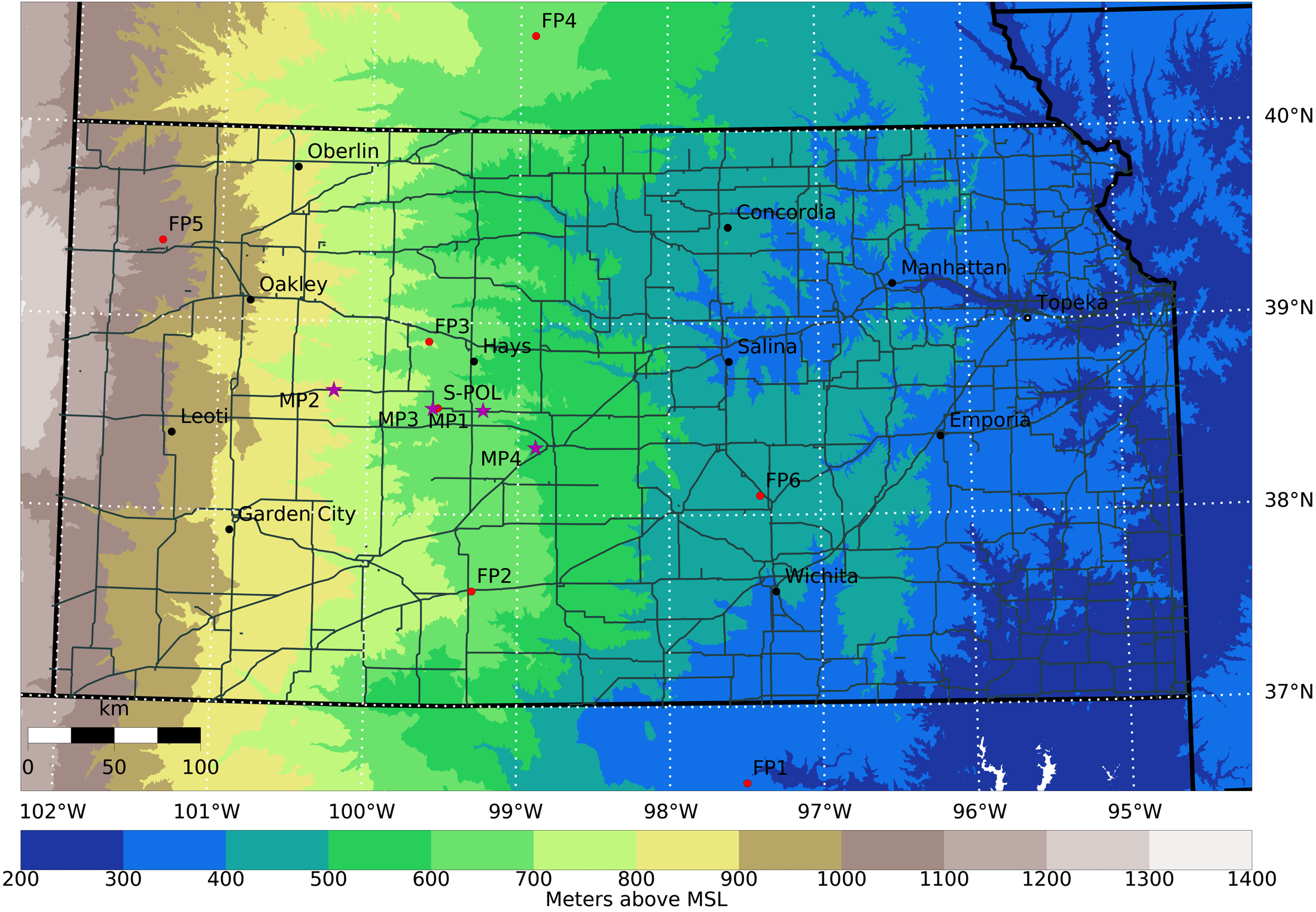 MP3: SPARC
MP1: CLAMPS
PECAN LLJ IOPs
ARM SGP site: LABLE
Updated AERI retrieval (R2.2)
AERI measures downwelling infrared radiance from 3-19 μm at high spectral resolution. 
Profiles of temperature and water vapor are retrieved from these observations, as well as cloud properties and trace gas information. Two blackbody targets maintain calibration to better than 1%. 
Retrieval: generally an ill-posed problem as different profiles can result in same radiance spectra 
New retrieval developed by Dave Turner includes:
Logic to prevent supersaturation profiles above some height level (default is 0.3 km AGL)
Ability to include surface met data as additional observation
Ability to include NWP output from RAP or RUC as additional “observation” in the middle-to-upper troposphere
These changes helped by eliminating possible solutions in the ill-posed problem algorithm finds a solution that is closer to the true state
02/05/15
7
Typical CLAMPS observations
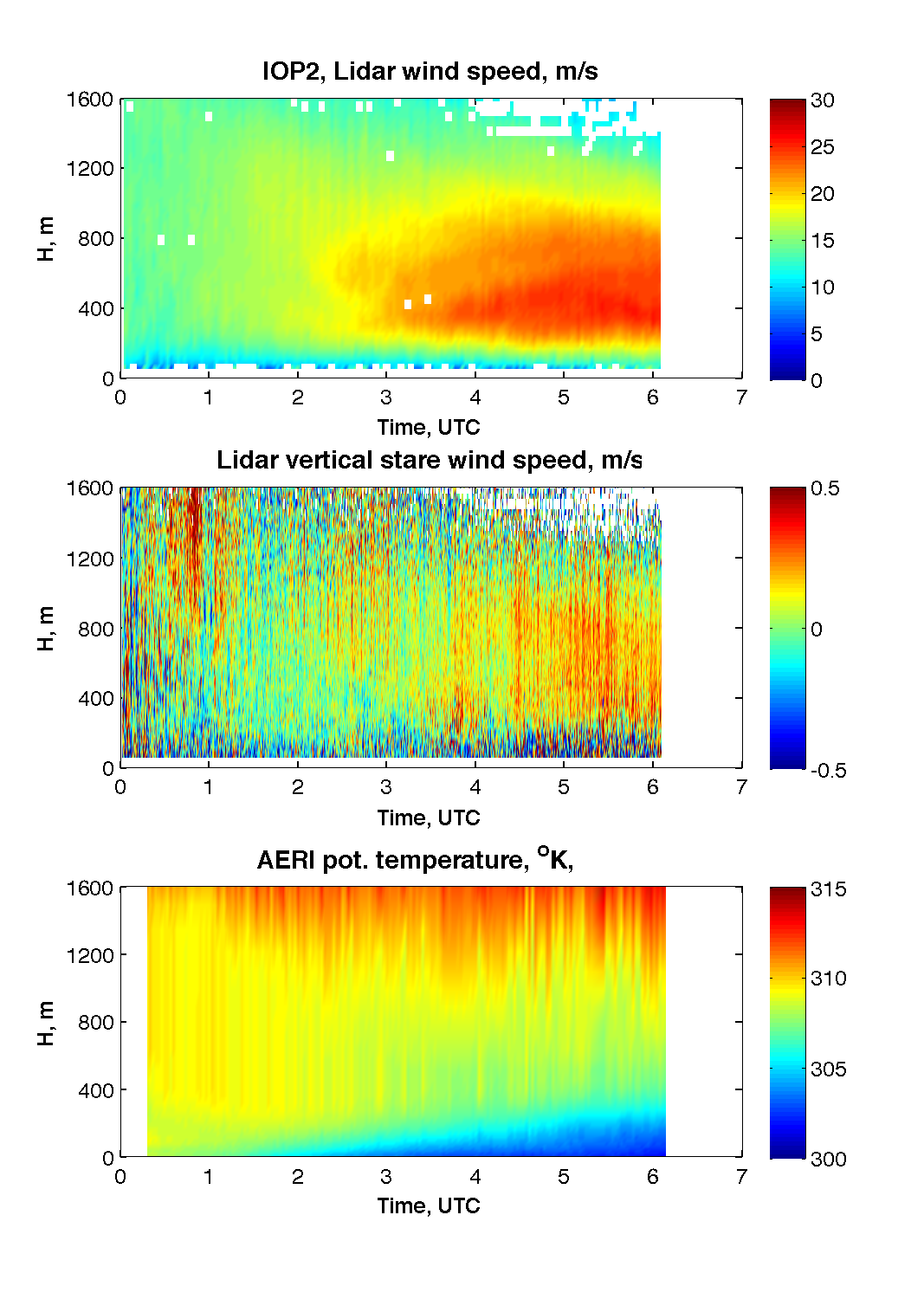 Mean winds derived from DL PPI scans and VAD analysis
Time res. ~ 2.5 min
Vertical velocities from Doppler lidar zenith stares
Time res. ~ 5 s
Potential temperature computed from AERI retrievals
Time res. ~ 2 min
Differences in timing of LLJ evolution, structure and strength exist but initial, daytime velocities are similar
LLJs appear to follow the isentropes
02/05/15
8
MP1 (CLAMPS): Comparison of 3 IOPs
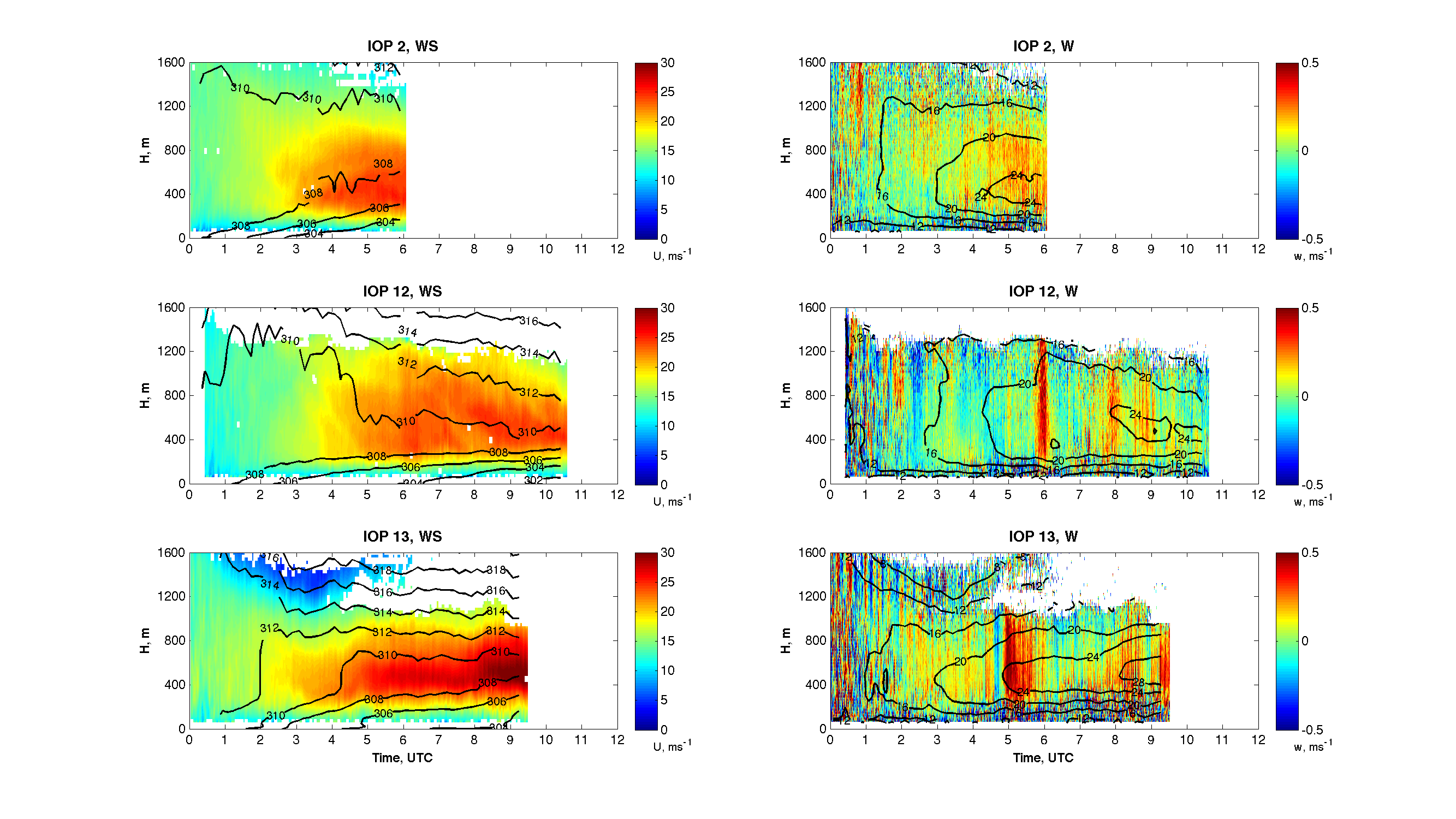 June 03
Sudden increase in LLJ thickness associated with strong upward vertical mixing
June 20
Periods of strong upward vertical mixing can again be noted, vertical mixing intensifies as jet continues to strengthen
June 22
02/05/15
9
Periods of mean upward vertical motions, are they real, or bias in lidar data? If yes, what causes this lift?
MP1 (CLAMPS): Comp. of three 3 IOPs
June 03
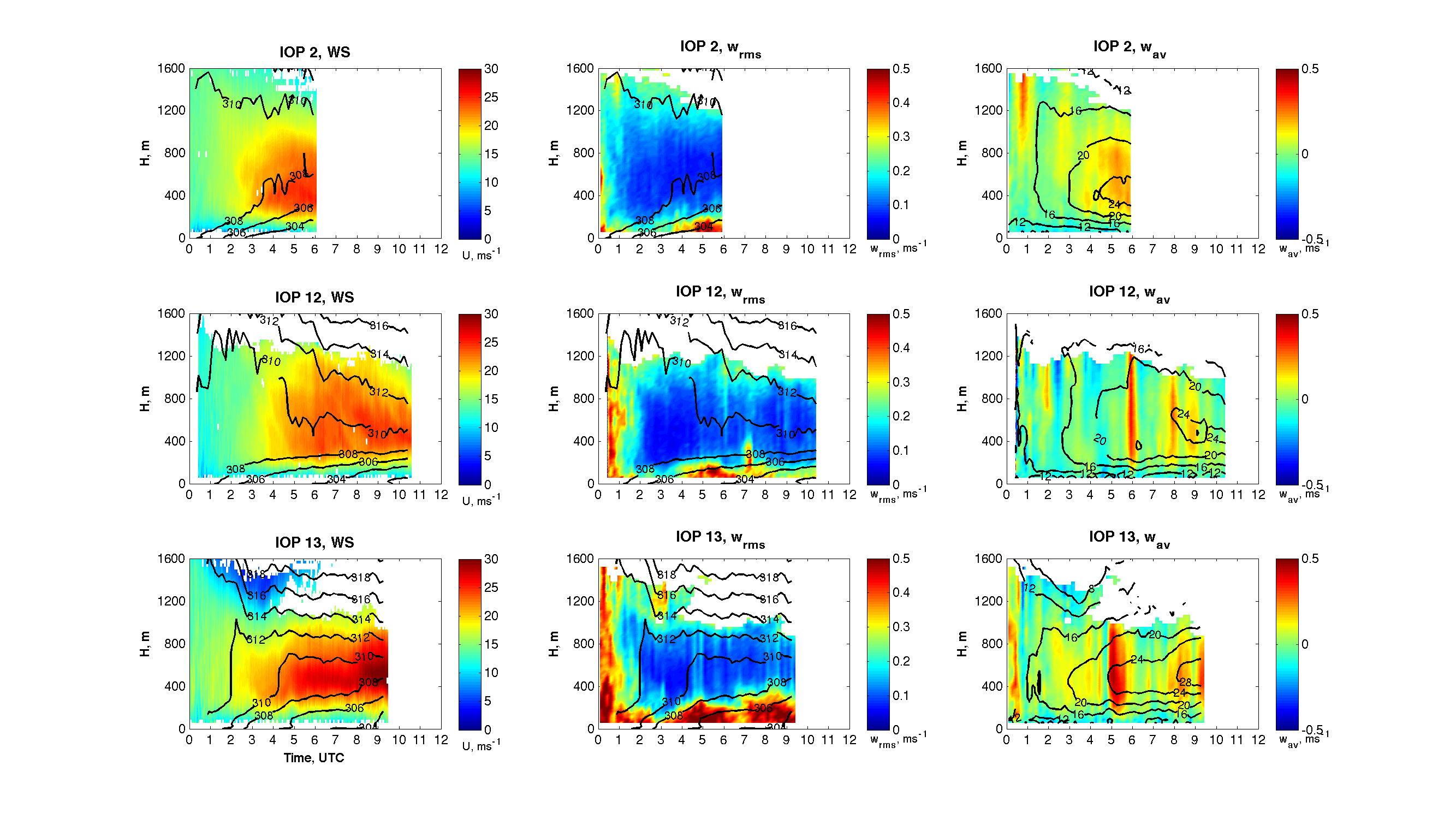 June 20
June 22
Quite strong vertical mixing in layer below jet nose at night, is it real, or noise in lidar data?
02/05/15
10
MP1 (CLAMPS): Comp. of IOPs - Radiosonde and Remote Sensing Observations
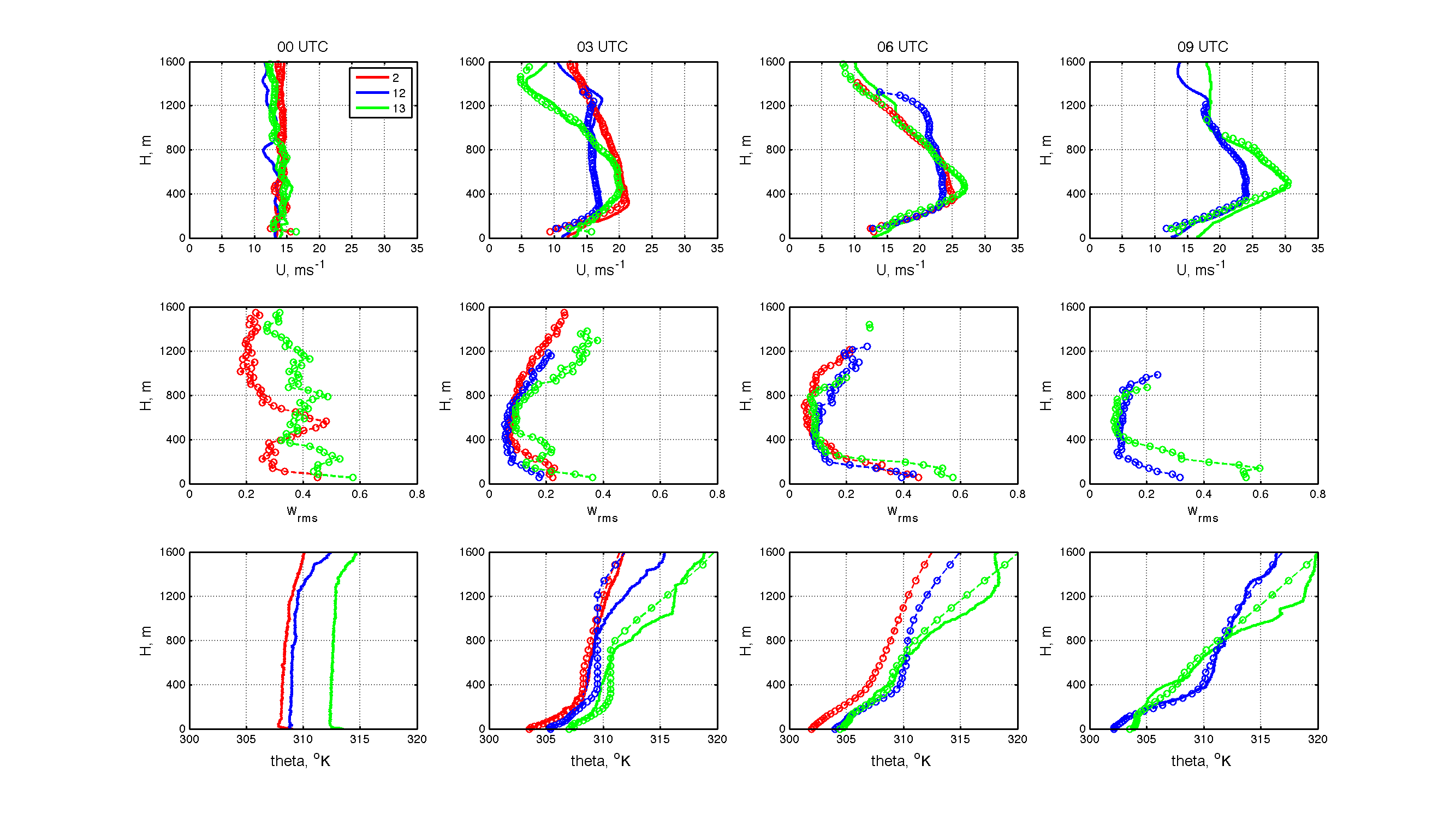 02/05/15
11
IOP12, June 20 MP1/MP3 Comparison
Sunset 0206 UTC
MP1: CLAMPS
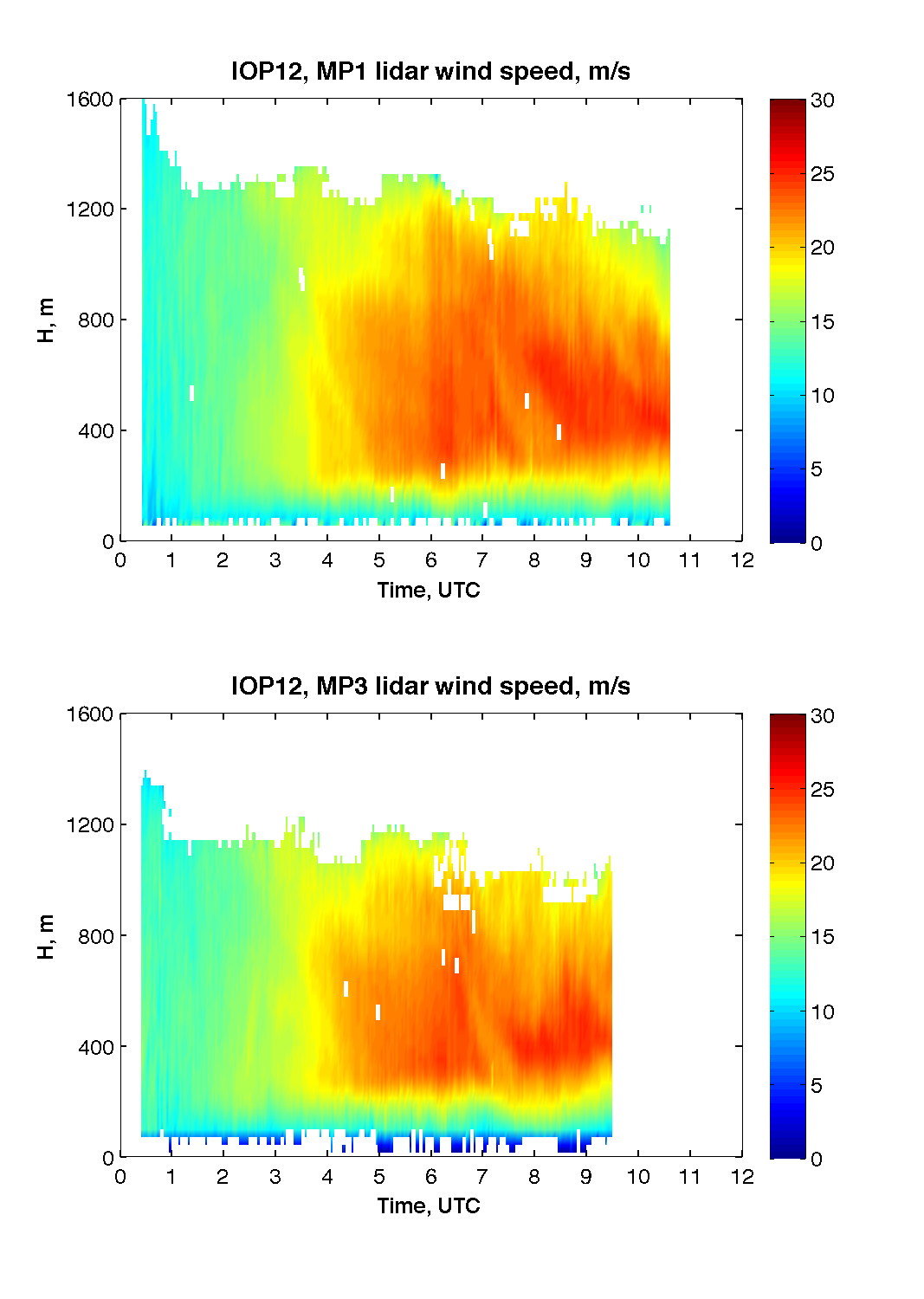 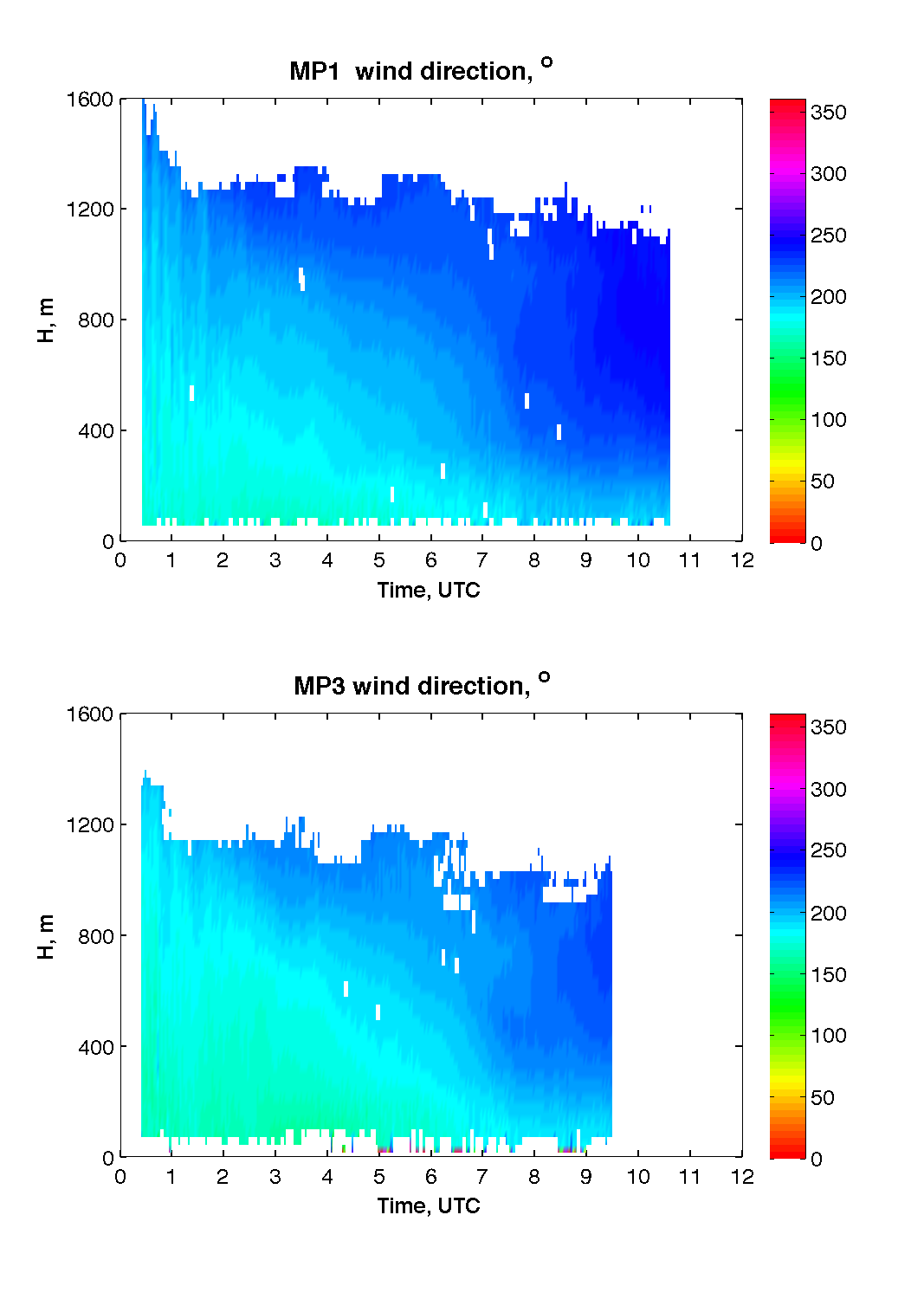 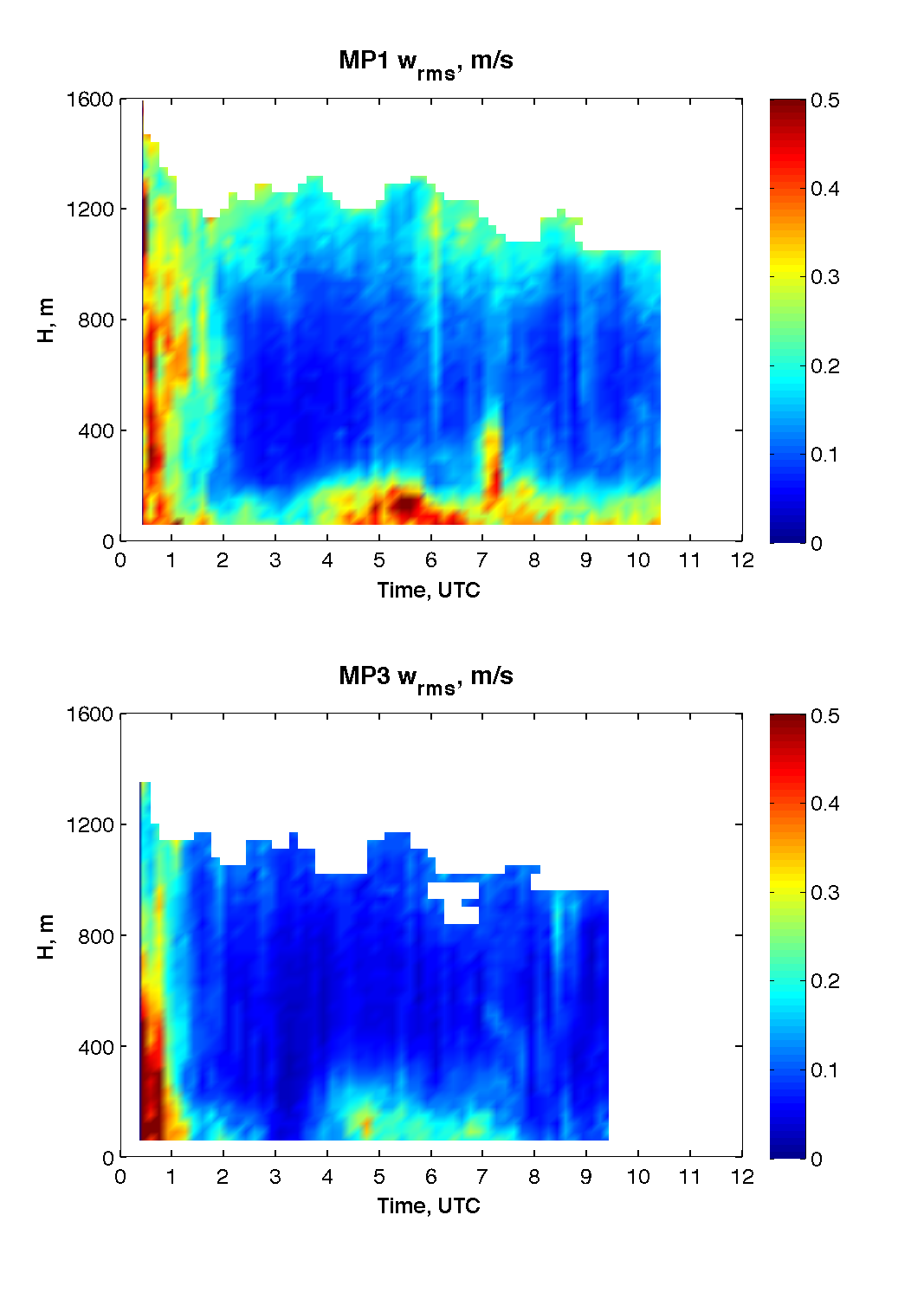 MP3: SPARC
Generally very good agreement at the two sites
02/05/15
12
IOP12, June 20 MP1/MP3 Comparison
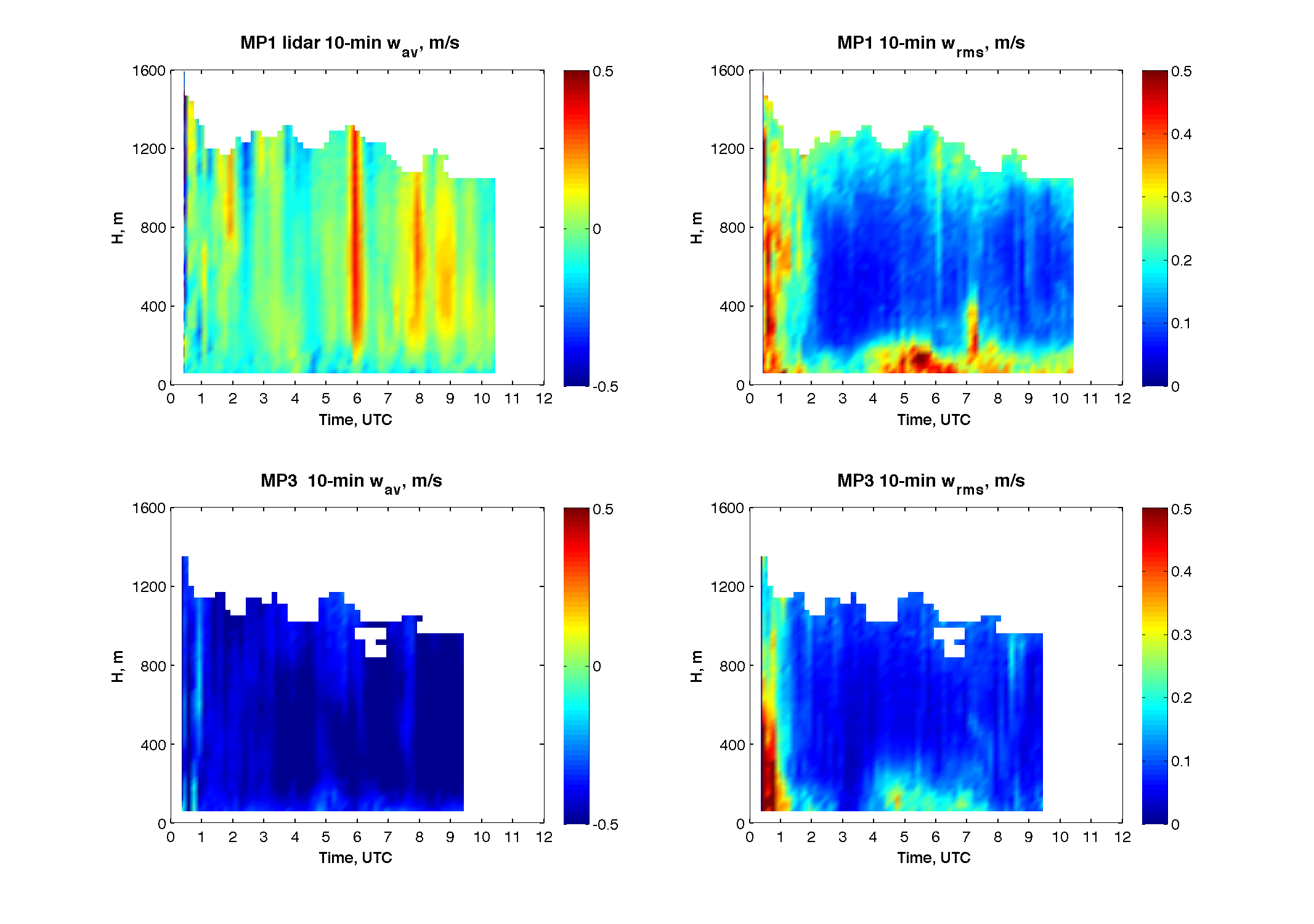 Sunset 0206 UTC
Clear differences in mean vertical wind speeds require further investigations
Profiles further confirm agreement between the lidar  observations at the two sites and also with radiosondes

AERI profiles capture surface based inversion well, higher up differences still exist even with the updated retrieval

Standard deviations of vertical velocities also show differences possibly due to noise?
02/05/15
13
IOP12: Comparison with radiosondes
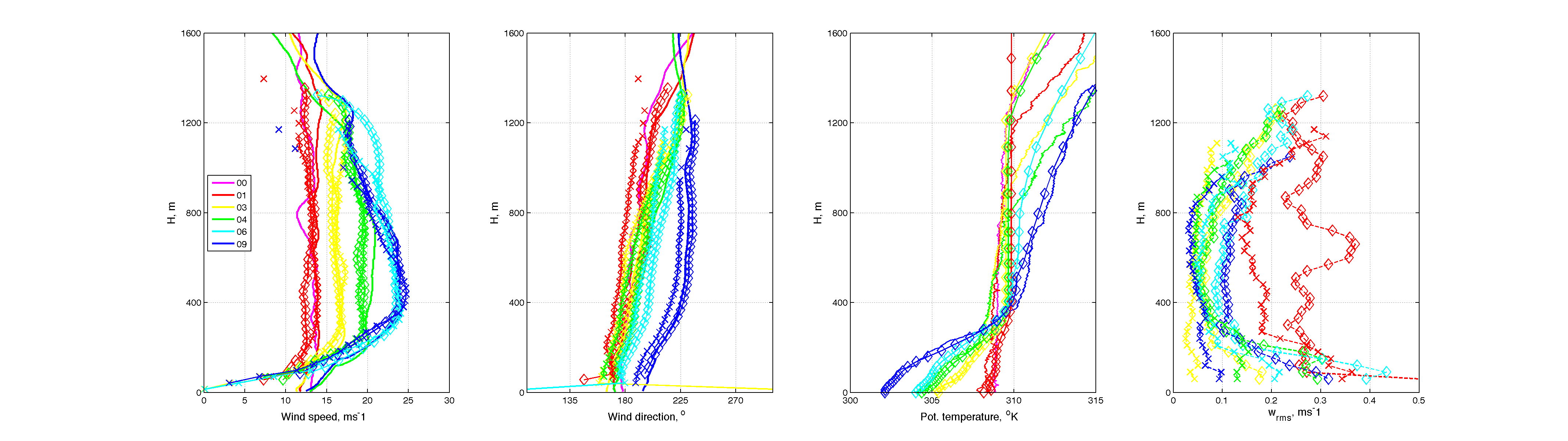 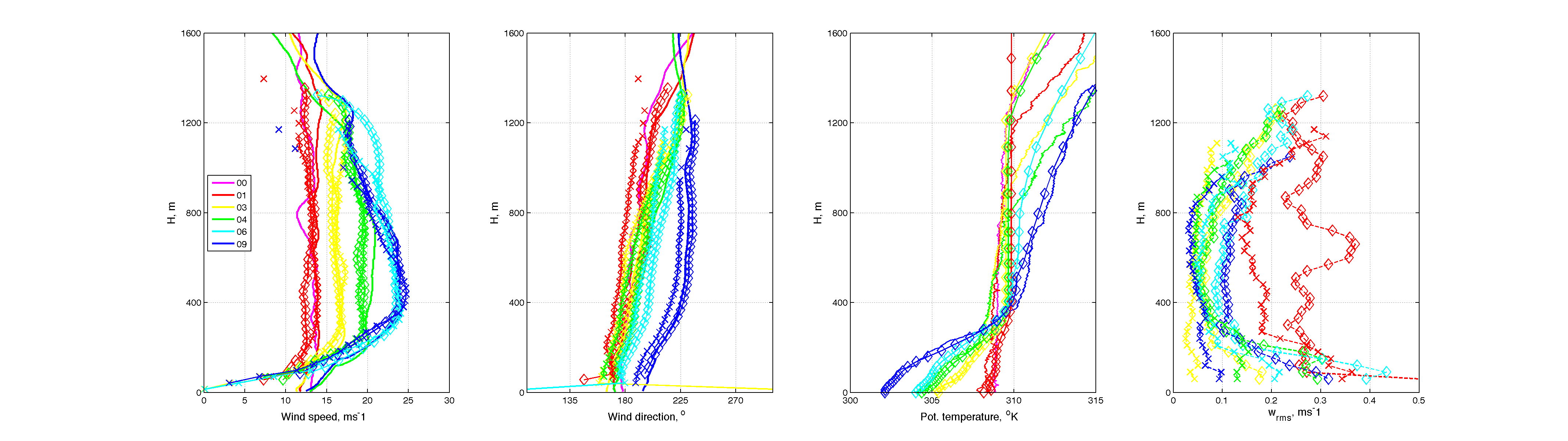 Lines: radiosondes, Diamonds: CLAMPS (MP1), Crosses: SPARC (MP3)
02/05/15
14
WRF model runs
Optimal configuration for simulating Great Plains Low Level Jet was identified based on
intensive studies with different grid spacing and different BL schemes
Model output was compared to LLJ observations collected during the Lower Atmospheric Boundary Layer Experiment (LABLE) 
What appeared to work best?
4-km horizontal grid spacing, 
40-m vertical grid spacing, and the QNSE PBL scheme. 
Check poster by Elizabeth Smith for more details!
02/05/15
15
IOP12: Comparison with WRF output
WRF captures general LLJ and NBL evolution quite well but jet tends to be weaker
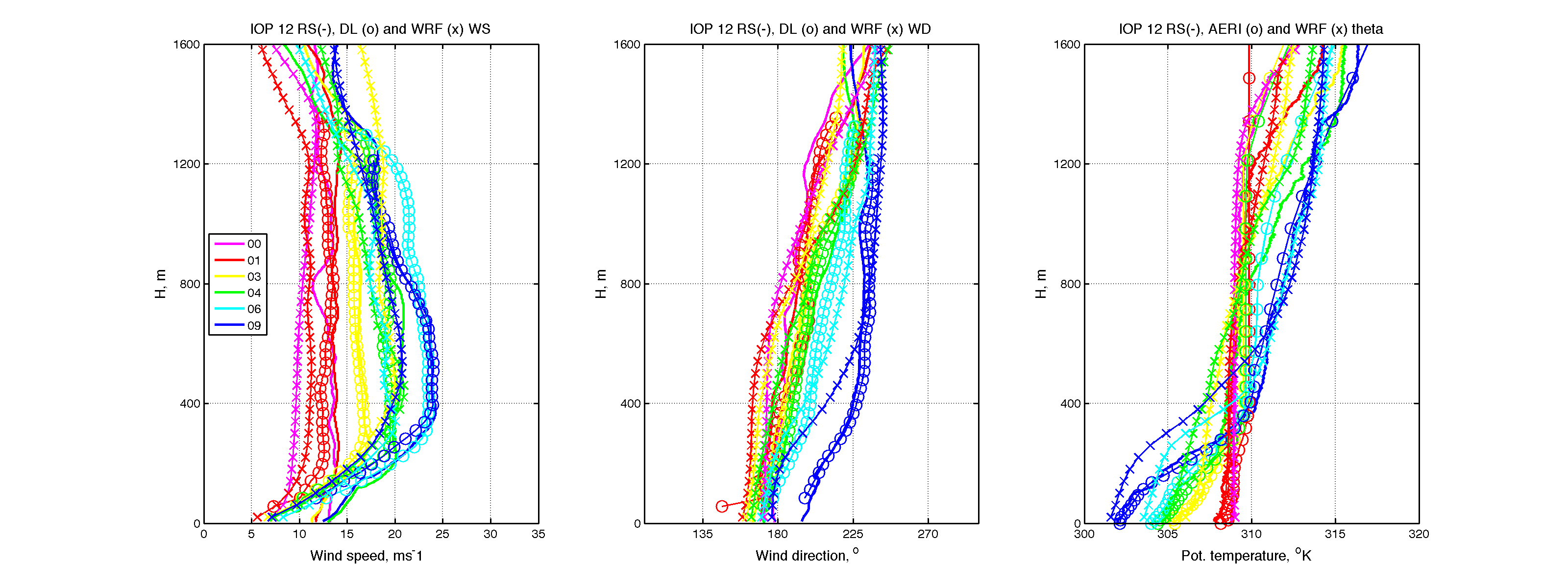 Lines: radiosondes, Circles: CLAMPS (MP1), Crosses: WRF
02/05/15
16
IOP12: Comparison with WRF output
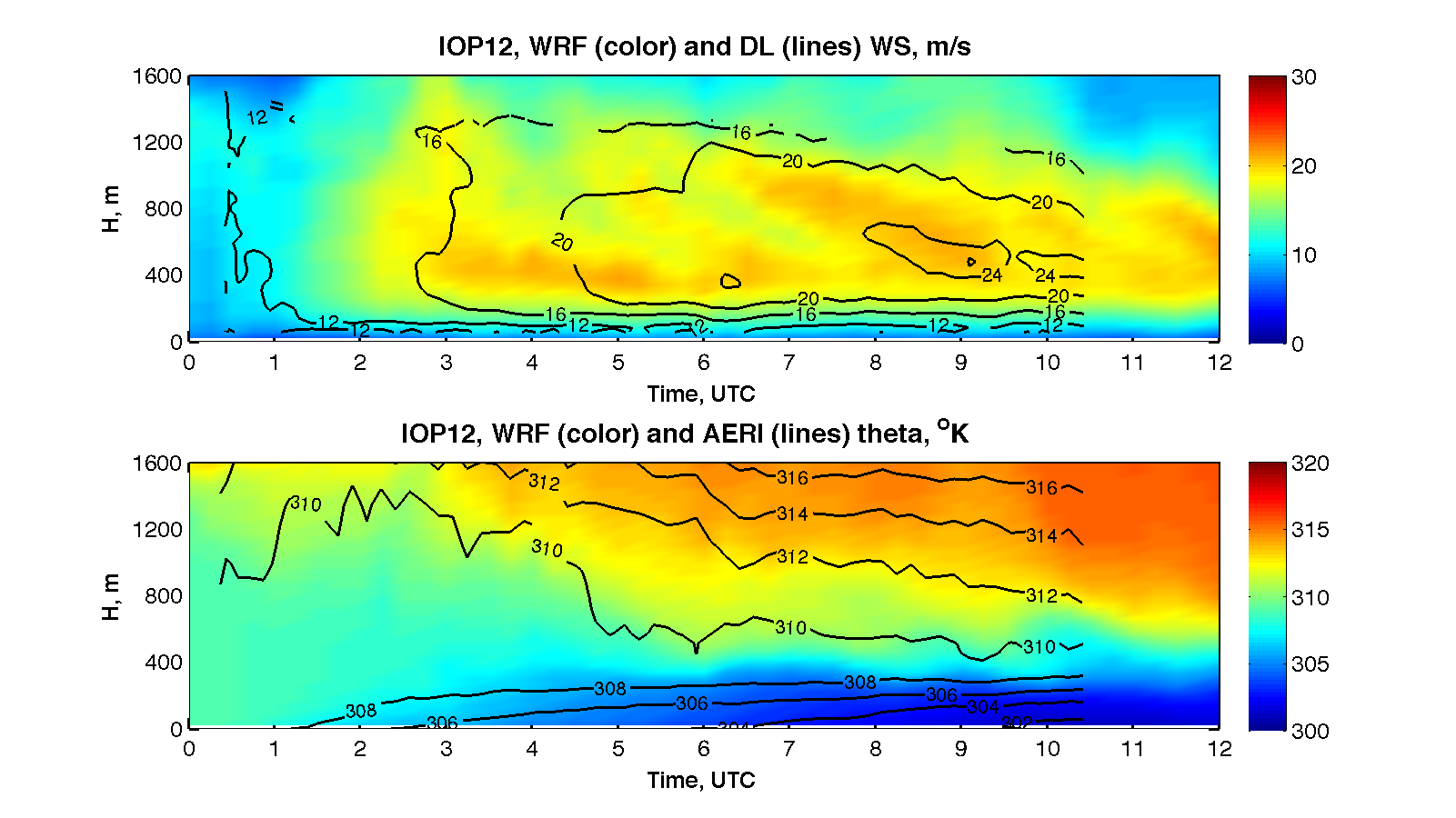 WRF captures general LLJ and NBL evolution quite well
Lines: CLAMPS DL and AERI, Color: WRF
02/05/15
17
IOP13: Comparison with WRF output
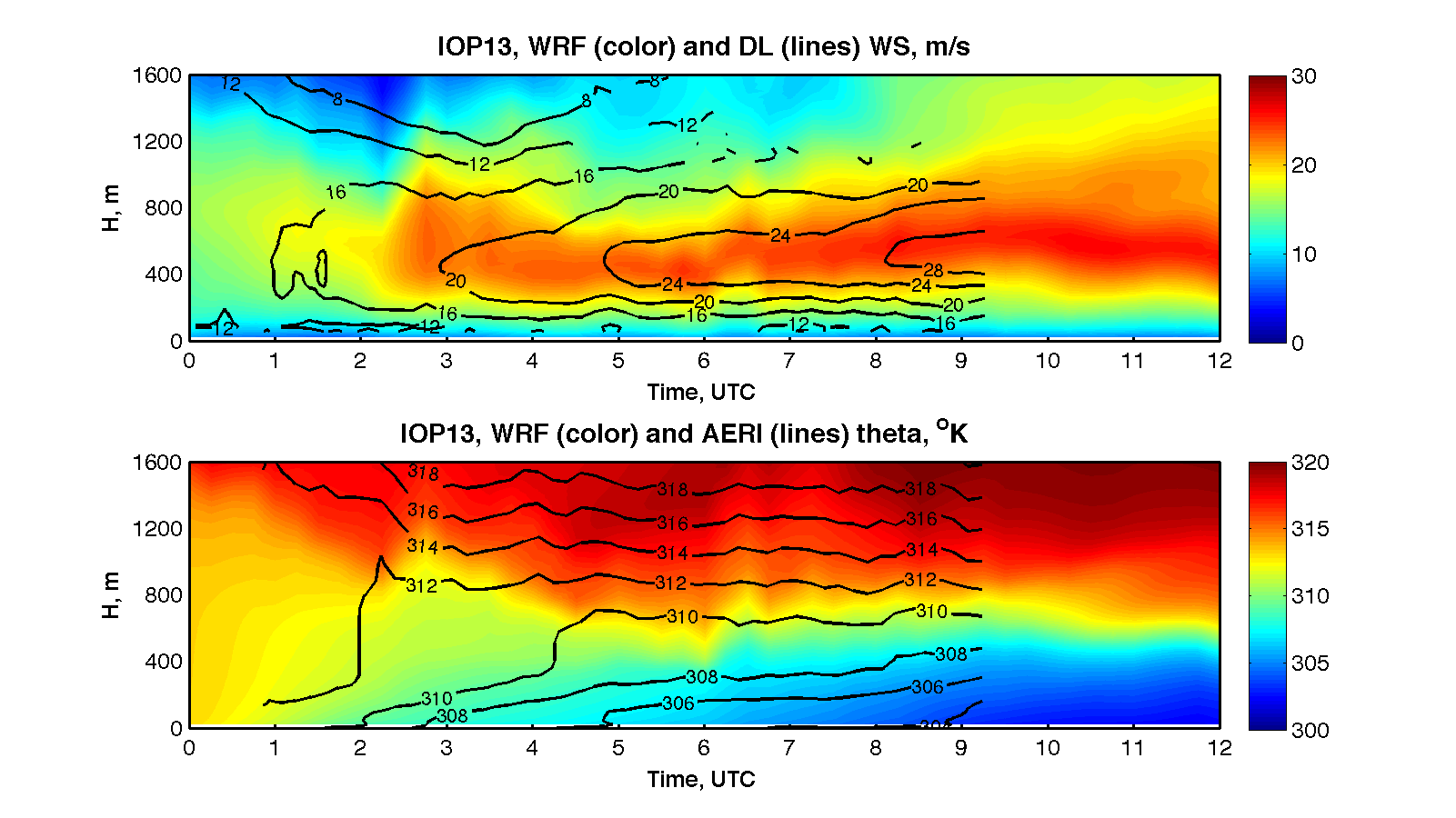 Lines: CLAMPS DL and AERI, Color: WRF
02/05/15
18
LLJ height (height of WS Maximum)
Max and average WS below 1000 m
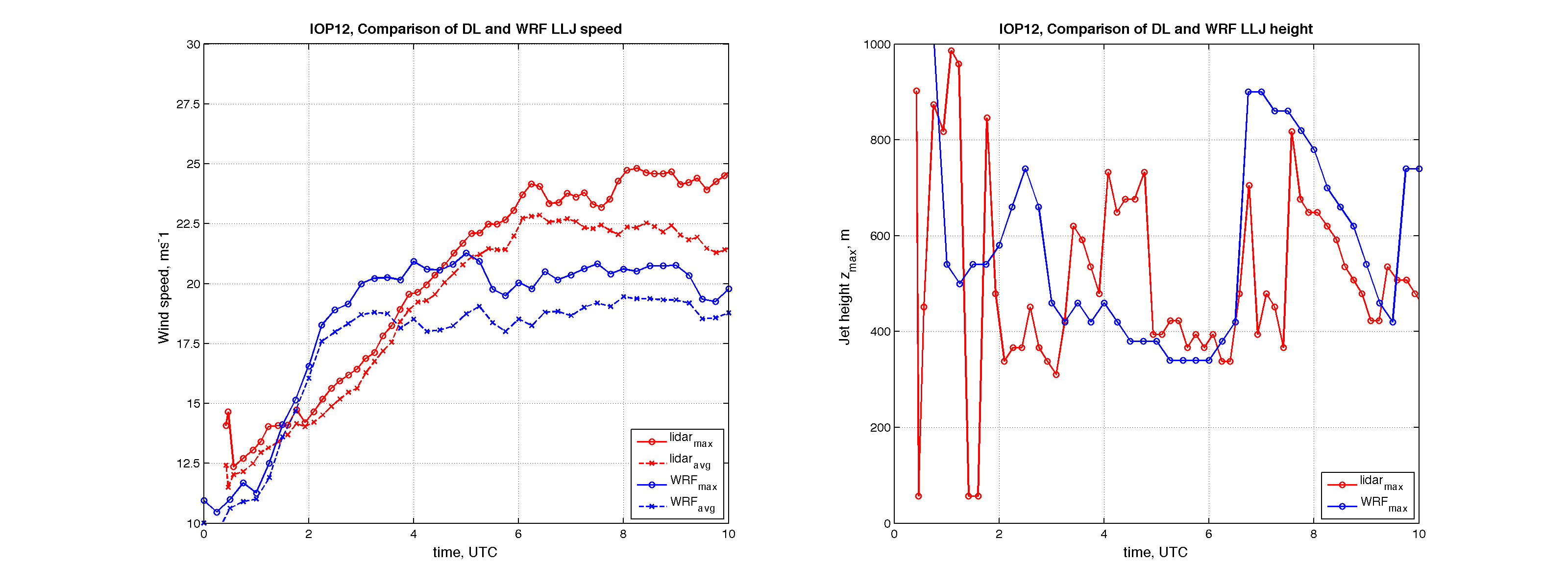 IOP 12 
June 20
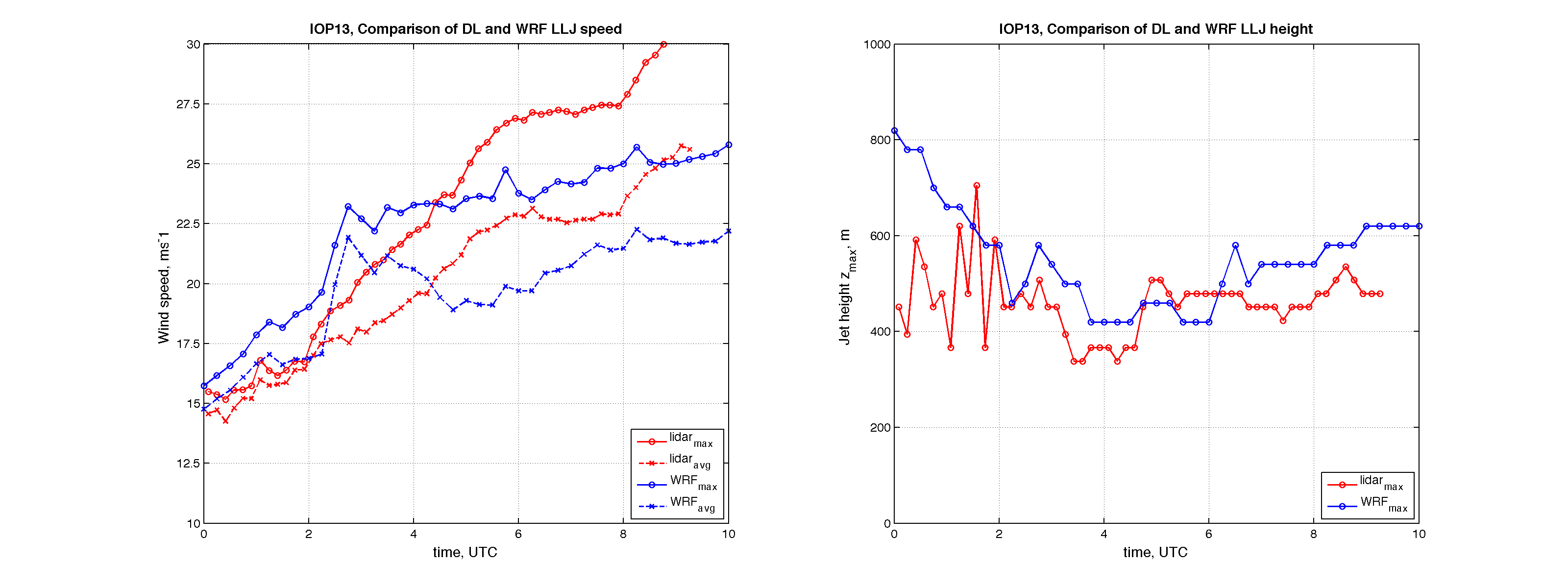 IOP 13
June 22
02/05/15
19
Conclusions
Combination of Lidars and AERI can provide detailed information about dynamic, thermodynamic and turbulence structure of the NBL and lead to new insights about development of LLJs
Initial analysis of PECAN LLJ observations shows
Good agreement among instruments and within LLJ domain
Vertical velocity measurements require further analysis
Bias detection and correction
Noise filtering
Comparison with WRF model output overall good
Please check also poster of Elizabeth Smith 
Future analysis will utilize data from other fixed and mobile sites to better investigate the spatial LLJ evolution 
Comparisons with other campaigns like LABLE which was conducted at the ARM site in 2012 and 2013 are also underway